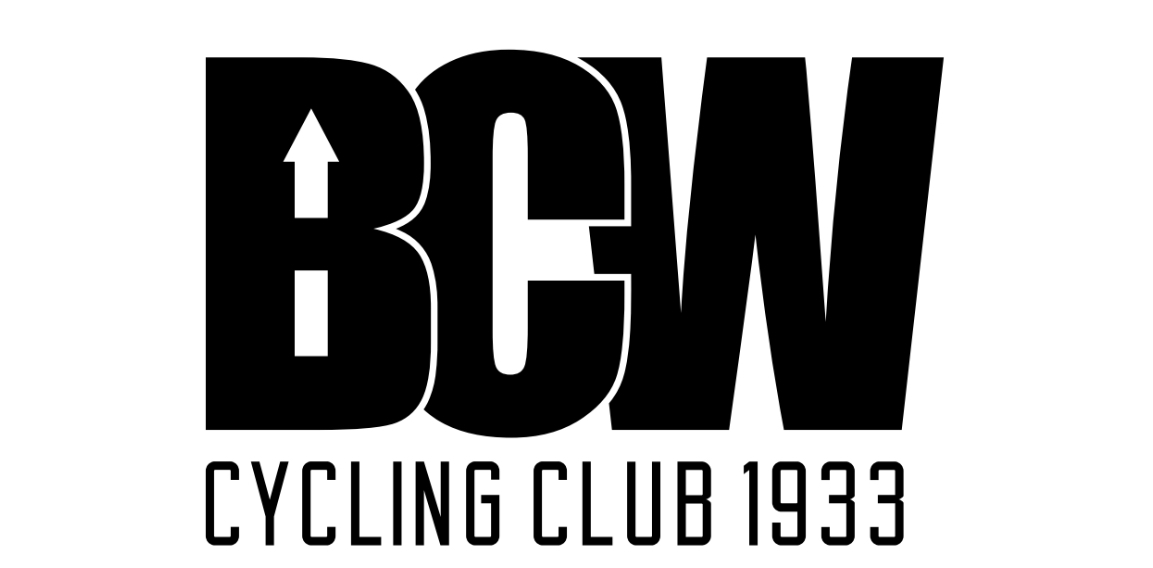 BARROW CENTRAL WHEELERS
Club Instagram page: HERE
Club Facebook page: HERE
Open 10 – L1015Wednesday 19th June 2024Event Start Time: 18:45, with first rider off at 18:46.Promoted for and on behalf of Cycling Time Trials under their Rules and Regulations. 
Primary Time Keepers: Mrs Tracy Moore & Mr Andrew Sawyer.Promoting Club Chairman & Race Organiser: Mr James Hodgson.
Race Report:

The infamous L1015 always attracts a crowd and this (mid-week) edition was no exception, with 92 riders on the start sheet from the 101 who had signed up to race. 

Riders benefitted from the fast roll-out to the main flatter stretch of the course; the weather (albeit nearly summer) finally gave us something all to cheer about – the sun was shining! Not the fastest of conditions with a slight breeze.

Prize winners can be found on page three of this Race Report.

Thank you to all volunteers and marshals in supporting me to host this event. I would also like to thank the entrants for their support shown to our club; we really do appreciate it. I hope to see you all at the same event next year!

James Hodgson, Chairman of Barrow Central Wheelers Cycling Club.
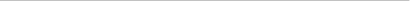 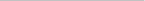 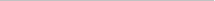 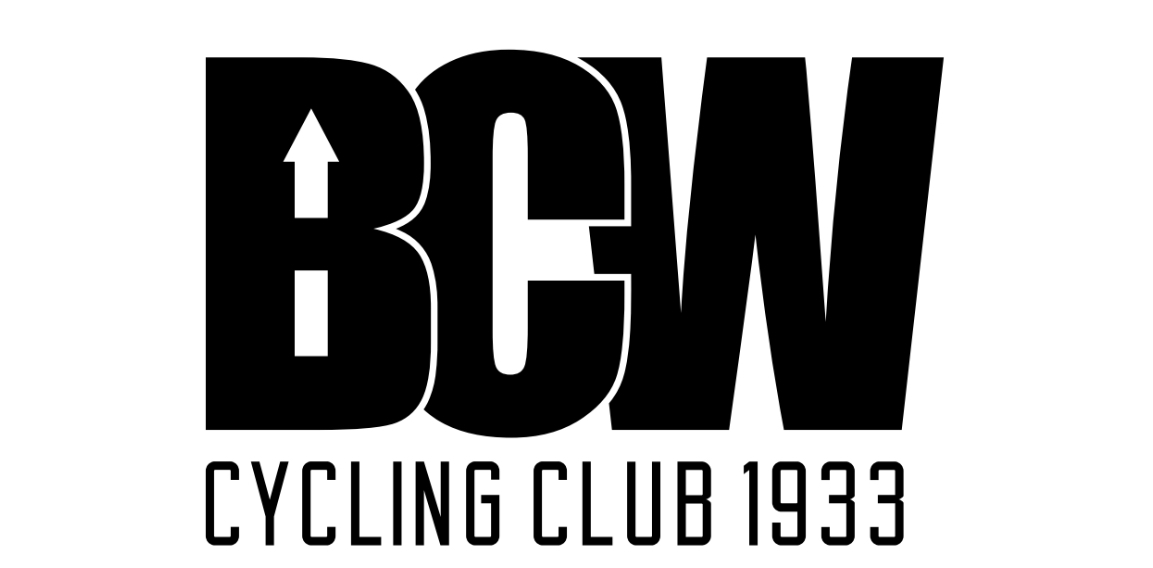 BARROW CENTRAL WHEELERS
Club Instagram page: HERE
Club Facebook page: HERE
Kudos to Junior rider Joe Cosgrove for placing the fastest time of the evening across all categories in a time of 
18:51. A fantastic result! 
Image supplied courtesy of Joe, himself.
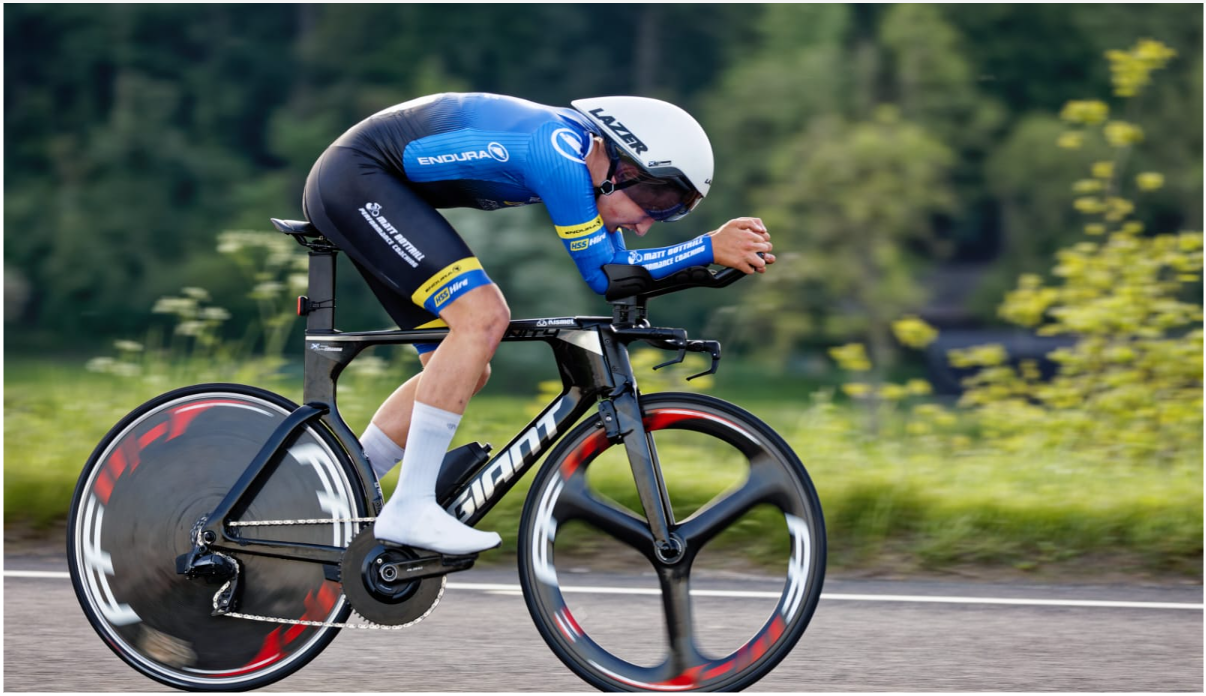 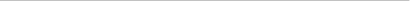 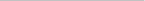 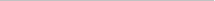 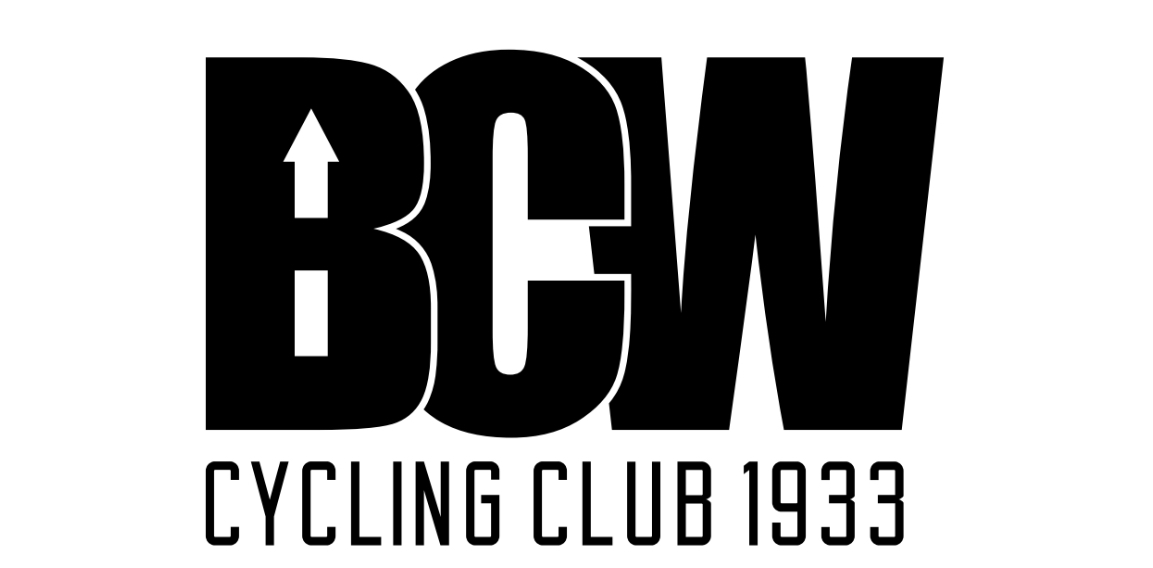 Prizes:
Please contact James Hodgson, Barrow Central Wheelers Chairman at: montythecat98@gmail.com to your claim winnings once the official results are published by the CTT.